Application: 
International Trade
CHAPTER
9
© 2018 Cengage Learning®. May not be scanned, copied or duplicated, or posted to a publicly accessible website, in whole or in part, except for use as permitted in a license distributed with a certain product or service or otherwise on a password-protected website or school-approved learning management system for classroom use.
1
[Speaker Notes: This relatively short chapter has a few main objectives:  
Welfare analysis of free trade in a good that a country exports, relative to no trade.  
Welfare analysis of free trade in a good that the country imports, relative to no trade. 
Welfare analysis of a tariff, relative to free trade in a good the country imports.  
The most common arguments for restricting imports, and the economist’s response to each.]
Look for the answers to these questions:
What determines how much of a good a country will import or export?  
Who benefits from trade?  Who does trade harm?  Do the gains outweigh the losses? 
If policymakers restrict imports, who benefits?  Who is harmed?  Do the gains from restricting imports outweigh the losses?  
What are some common arguments for restricting trade?  Do they have merit?
© 2018 Cengage Learning®. May not be scanned, copied or duplicated, or posted to a publicly accessible website, in whole or in part, except for use as permitted in a license distributed with a certain product or service or otherwise on a password-protected website or school-approved learning management system for classroom use.
2
Review from Chapter 3
A country has a comparative advantage in a good 
If it produces the good at lower opportunity cost than other countries
Countries can gain from trade 
If each exports the goods in which it has a comparative advantage
© 2018 Cengage Learning®. May not be scanned, copied or duplicated, or posted to a publicly accessible website, in whole or in part, except for use as permitted in a license distributed with a certain product or service or otherwise on a password-protected website or school-approved learning management system for classroom use.
3
[Speaker Notes: Now we apply the tools of welfare economics to see where these gains come from and who gets them.]
The Determinants of Trade
The equilibrium without trade
Only domestic buyers and sellers
Equilibrium price and quantity
Determined on the domestic market
Total benefits
Consumer surplus
Producer surplus
© 2018 Cengage Learning®. May not be scanned, copied or duplicated, or posted to a publicly accessible website, in whole or in part, except for use as permitted in a license distributed with a certain product or service or otherwise on a password-protected website or school-approved learning management system for classroom use.
4
World Price and Comparative Advantage
PW = the world price of a good, the price that prevails in world markets 
PD = domestic price without trade 
If  PD < PW, 
Domestic country has comparative advantage, country exports the good
If  PD > PW, 
Domestic country does not have comparative advantage, country imports the good
© 2018 Cengage Learning®. May not be scanned, copied or duplicated, or posted to a publicly accessible website, in whole or in part, except for use as permitted in a license distributed with a certain product or service or otherwise on a password-protected website or school-approved learning management system for classroom use.
5
[Speaker Notes: The notation PW and PD introduced here are not in the textbook.]
The Small Economy Assumption
A small economy is a price taker in world markets:  
Its actions have no effect on  PW  
When a small economy engages in free trade, PW is the only relevant price:  
No seller would accept less than PW (can sell the good for PW in world markets) 
No buyer would pay more than PW (can buy the good for PW in world markets)
© 2018 Cengage Learning®. May not be scanned, copied or duplicated, or posted to a publicly accessible website, in whole or in part, except for use as permitted in a license distributed with a certain product or service or otherwise on a password-protected website or school-approved learning management system for classroom use.
6
[Speaker Notes: The small economy assumption is not always true—especially for the U.S.—but simplifies the analysis without changing its lessons]
A Country That Exports Soybeans
P
S
exports
$6
$4
D
Q
300
750
500
0
Without trade,  PD = $4  Q  = 500
PW = $6 
Under free trade, 
domestic consumers demand 300 
domestic producers supply 750
exports = 450
Soybeans
© 2018 Cengage Learning®. May not be scanned, copied or duplicated, or posted to a publicly accessible website, in whole or in part, except for use as permitted in a license distributed with a certain product or service or otherwise on a password-protected website or school-approved learning management system for classroom use.
7
[Speaker Notes: Students may not be aware of the economic importance of soybeans.  In fact, soybeans are big business in the U.S.  In 2015,
Soybeans were grown in more than 30 states. 
Farmers produced 3.93 billion bushels of soybeans, worth $34.5 billion.    
The U.S. exported 1.69 billion bushels of soybeans (exported 43% of total production). 
Source:  American Soybean Association, http://www.soystats.com/

Before covering this slide, alert your students that, in just a moment, they will be asked to do some analysis very similar to the analysis shown on this and the following slide.  

In this case, PD < PW, so this country will export soybeans.  

The quantity of exports is simply the difference between the domestic quantity supplied and the domestic quantity demanded at the world price.]
A Country That Exports Soybeans
P
S
exports
$6
gains from trade
D
Q
0
Without trade,
CS = A + B
PS = C
Total surplus = A + B + C
With trade, 
CS = A
PS = B + C + D
Total surplus = A + B + C + D
Soybeans
A
D
B
$4
C
© 2018 Cengage Learning®. May not be scanned, copied or duplicated, or posted to a publicly accessible website, in whole or in part, except for use as permitted in a license distributed with a certain product or service or otherwise on a password-protected website or school-approved learning management system for classroom use.
8
[Speaker Notes: Trade benefits soybean producers because they can sell at a higher price.  Producer surplus rises by the area B + D.  

Trade makes domestic buyers worse off because they have to pay a higher price.  Consumer surplus falls by the area B.  

The gains to producers are greater than the losses to consumers, so trade increases total welfare:  total surplus rises by the amount D.]
P
S
$3000
$1500
D
Q
200
600
400
Active Learning 1 			Analysis of Trade
Without trade,PD = $3000, Q = 400
In world markets, PW = $1500 
Under free trade, how many TVs will the country import or export?

Identify CS, PS, and total surplus without trade, and with trade.
Plasma TVs
© 2018 Cengage Learning®. May not be scanned, copied or duplicated, or posted to a publicly accessible website, in whole or in part, except for use as permitted in a license distributed with a certain product or service or otherwise on a password-protected website or school-approved learning management system for classroom use.
9
[Speaker Notes: The two preceding slides show students the analysis of trade when the country exports.  The next step is to cover the analysis of trade when the country imports the good.   

Instead of lecturing on this material, I suggest you have students work on this exercise, which asks students to do this analysis themselves.  It’s an activity that breaks up the lecture and gives students a chance to apply the techniques you’ve just presented.  

I suggest you have students work on it in pairs.  Give them about 5 minutes, then go over the answers on the following two slides. 

While students are working, circulate around the room and offer to assist any students who ask for help.  This will also give you a sense of how well students are understanding the material.]
Active Learning 1 			Answers
P
S
$3000
$1500
imports
D
Q
200
600
Under free trade, 
domestic consumers demand 600
domestic producers supply 200
imports = 400
Plasma TVs
© 2018 Cengage Learning®. May not be scanned, copied or duplicated, or posted to a publicly accessible website, in whole or in part, except for use as permitted in a license distributed with a certain product or service or otherwise on a password-protected website or school-approved learning management system for classroom use.
10
[Speaker Notes: PD > PW, so this country will import plasma TV sets from abroad.  

The quantity of imports is simply the difference between the quantity demanded by domestic consumers and the quantity supplied by domestic firms at the world price.]
Active Learning 1 			Answers
P
S
gains from trade
$1500
imports
D
Q
Without trade, 
CS = A
PS = B + C
Total surplus = A + B + C
With trade, 
CS = A + B + D
PS = C
Total surplus = A + B + C + D
Plasma TVs
A
$3000
B
D
C
© 2018 Cengage Learning®. May not be scanned, copied or duplicated, or posted to a publicly accessible website, in whole or in part, except for use as permitted in a license distributed with a certain product or service or otherwise on a password-protected website or school-approved learning management system for classroom use.
11
[Speaker Notes: Trade benefits consumers in this case because it allows them to buy plasma TVs at lower prices, so more consumers can afford plasma TVs if imports are allowed.  The gains to consumers appear on the graph as the area (B+D), which represents the increase in consumer surplus when the country allows trade.  

In this example, trade harms domestic producers because they now must sell their plasma TVs at a lower price.  As a result, they produce a smaller quantity, earn less revenue, and likely let go of some of their workers.  These losses are represented on the graph by the area B , which represents the fall in producer surplus resulting from trade.  

As the graph shows, the gains to consumers outweigh the losses to producers:  total surplus increases by the amount D, which represents the gains from trade in plasma TV sets.]
Summary:  The Welfare Effects of Trade
PD < PW
PD > PW
exports
imports
falls
rises
rises
falls
rises
rises
0
direction of trade
consumer surplus
producer surplus
total surplus
Whether a good is imported or exported, trade creates winners and losers.  
But the gains exceed the losses.
© 2018 Cengage Learning®. May not be scanned, copied or duplicated, or posted to a publicly accessible website, in whole or in part, except for use as permitted in a license distributed with a certain product or service or otherwise on a password-protected website or school-approved learning management system for classroom use.
12
ASK THE EXPERTS
Trade Deals
“Past major trade deals have benefited most Americans.”
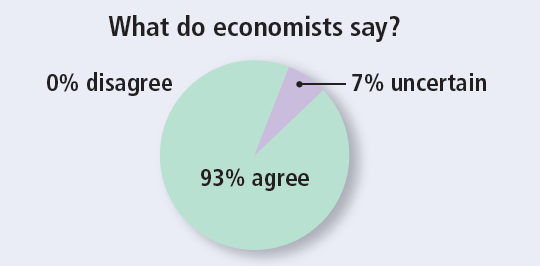 © 2018 Cengage Learning®. May not be scanned, copied or duplicated, or posted to a publicly accessible website, in whole or in part, except for use as permitted in a license distributed with a certain product or service or otherwise on a password-protected website or school-approved learning management system for classroom use.
13
[Speaker Notes: This ‘Ask the experts’ feature provides the opportunity for class discussion.  
After showing the statement, you can ask your students to choose one of the options: agree, disagree, or uncertain. You can collect their answers in a variety of ways: show of hands, ballot, clicker system, etc. If time permits, you can allow students to group and discuss some of the reasons they chose their answer. 
Ask the students to share with the class their reasons. Their answers will vary.]
Winners and Losers From Trade
Other benefits of international trade
Consumers: increased variety of goods
Producers: lower costs - economies of scale
Increased competition: reduce market power of domestic firms (increase total welfare)
Enhanced flow of ideas, facilitates the spread of technological advances around the world
© 2018 Cengage Learning®. May not be scanned, copied or duplicated, or posted to a publicly accessible website, in whole or in part, except for use as permitted in a license distributed with a certain product or service or otherwise on a password-protected website or school-approved learning management system for classroom use.
14
Winners and Losers From Trade
Then why all the opposition to trade?
The losers have more incentive to organize and lobby for restrictions on trade: 
Losses: concentrated among a small group of people, who feel them acutely  
Gains: spread thinly over many people, who may not see how trade benefits them
The winners from trade could compensate the losers and still be better off (such compensation rarely occurs)
© 2018 Cengage Learning®. May not be scanned, copied or duplicated, or posted to a publicly accessible website, in whole or in part, except for use as permitted in a license distributed with a certain product or service or otherwise on a password-protected website or school-approved learning management system for classroom use.
15
[Speaker Notes: In December 2005, thousands of protestors gathered outside the meeting place of the World Trade Organization talks in Hong Kong.  Some protests turned violent, and police made 900 arrests.]
Winners and Losers From Trade
Tariff
Tax on goods produced abroad and sold domestically
Free trade
Domestic price = World price
Tariff on imports
Raises domestic price above world price
By the amount of the tariff
© 2018 Cengage Learning®. May not be scanned, copied or duplicated, or posted to a publicly accessible website, in whole or in part, except for use as permitted in a license distributed with a certain product or service or otherwise on a password-protected website or school-approved learning management system for classroom use.
16
[Speaker Notes: Example:  Cotton shirts
PW = $20
Tariff:  T = $10/shirt
Consumers must pay $30 for an imported shirt. 
So, domestic producers can charge $30 per shirt. 
In general, the price facing domestic buyers & sellers equals (PW + T ).]
Analysis of a Tariff on Cotton Shirts
P
imports
S
$30
$20
imports
D
Q
40
25
80
70
0
PW = $20
Free trade:
buyers demand 80
sellers supply 25
imports = 55
T = $10/shirt
price rises to $30
buyers demand 70
sellers supply 40
imports = 30
Cotton shirts
© 2018 Cengage Learning®. May not be scanned, copied or duplicated, or posted to a publicly accessible website, in whole or in part, except for use as permitted in a license distributed with a certain product or service or otherwise on a password-protected website or school-approved learning management system for classroom use.
17
Analysis of a Tariff on Cotton Shirts
P
S
$30
$20
D
Q
40
25
80
70
0
Free trade
CS = A + B + C      + D + E + F
PS = G
Total surplus = A + B + C + D + E + F + G
With tariff
CS = A + B
PS = C + G
Revenue = E
Total surplus = A + B + C + E + G
Cotton shirts
deadweight loss = D + F
A
B
C
E
D
F
G
© 2018 Cengage Learning®. May not be scanned, copied or duplicated, or posted to a publicly accessible website, in whole or in part, except for use as permitted in a license distributed with a certain product or service or otherwise on a password-protected website or school-approved learning management system for classroom use.
18
[Speaker Notes: The tariff benefits domestic producers by allowing them to sell for a higher price.  Producer surplus increases by C.  

The tariff makes consumers worse off because they have to pay a higher price.  Consumer surplus falls by C + D + E + F.  

The tariff generates revenue for the government equal to E.  

The losses from the tariff exceed the gains, so total welfare falls.  The tariff reduces total surplus by (D + F).  

The effects of a tariff
Price rises by the amount of the tariff
Domestic quantity demanded decreases
Domestic quantity supplied increases 
Reduces the quantity of imports
Moves the domestic market closer to its equilibrium without trade
Domestic sellers are better off
Domestic buyers are worse off]
Analysis of a Tariff on Cotton Shirts
P
S
$30
$20
D
Q
40
25
80
70
0
D = deadweight loss from the overproduction of shirts

F = deadweight loss from the under-consumption of shirts
Cotton shirts
deadweight loss = D + F
A
B
C
E
D
F
G
© 2018 Cengage Learning®. May not be scanned, copied or duplicated, or posted to a publicly accessible website, in whole or in part, except for use as permitted in a license distributed with a certain product or service or otherwise on a password-protected website or school-approved learning management system for classroom use.
19
[Speaker Notes: A tariff is a tax.  Like the taxes we studied in the preceding chapter, the tariff causes a deadweight loss because it distorts incentives.  

Here, the tariff causes the economy to devote more resources to a good that could be produced at lower opportunity cost in other countries.  This causes a deadweight loss, represented on the graph by the area D.  

Also, the tariff gives consumers an incentive to purchase a smaller quantity.  The result is a deadweight loss (area F on graph).]
Import Quotas
Import quota
Quantitative limit on imports of a good 
Mostly has the same effects as a tariff:
Raises price, reduces quantity of imports
Reduces buyers’ welfare
Increases sellers’ welfare
Creates profits for the foreign producers of the imported goods, who can sell them at higher price
© 2018 Cengage Learning®. May not be scanned, copied or duplicated, or posted to a publicly accessible website, in whole or in part, except for use as permitted in a license distributed with a certain product or service or otherwise on a password-protected website or school-approved learning management system for classroom use.
20
[Speaker Notes: In the textbook, the import quota as another way to restrict trade is in an FYI box. 

A tariff creates revenue for the government; a quota creates profits for the foreign producers. Government could auction licenses to import to capture this profit as revenue.  Usually it does not.]
Arguments For Restricting Trade
The jobs argument
“Trade with other countries destroys domestic jobs”
Free trade creates jobs at the same time that it destroys them
Total unemployment does not rise as imports rise, because job losses from imports are offset by job gains in export industries….
© 2018 Cengage Learning®. May not be scanned, copied or duplicated, or posted to a publicly accessible website, in whole or in part, except for use as permitted in a license distributed with a certain product or service or otherwise on a password-protected website or school-approved learning management system for classroom use.
21
[Speaker Notes: For the arguments slides, the information in quotation marks (following the type of argument) is the argument brought to support trade restriction. The information not in quotation marks is the economists’ response to that argument.]
U.S. Imports & Unemployment, decade averages, 		1955–2014
© 2018 Cengage Learning®. May not be scanned, copied or duplicated, or posted to a publicly accessible website, in whole or in part, except for use as permitted in a license distributed with a certain product or service or otherwise on a password-protected website or school-approved learning management system for classroom use.
22
[Speaker Notes: By using decade averages, the short-term noise and fluctuations average out, which makes the long-term trends easier to see.  

Unemployment hovers around 6%, while imports keep trending up. Indeed, the period from 1975-2004 sees unemployment fall while imports rise. 

Note:  This data does not appear in the textbook.  I include it here because I think it is effective. But it is not supported in the Test Bank or Study Guide, so please feel free to omit this and the preceding slide if you wish. 

Data source:  FRED database, St Louis Federal Reserve,  
http://research.stlouisfed.org/fred2/  
and my calculations.  (using quarterly data B021RE1Q156NBEA  and LRUN64TTUSQ156N , I computed simple averages of the two series over each of the decades shown in the graph.)]
Arguments For Restricting Trade
The national-security argument
“The industry is vital for national security and it should be protected from foreign competition, to prevent dependence on imports that could be disrupted during wartime”
When there are legitimate concerns over national security
But producers may exaggerate their own importance to national security to obtain protection from foreign competition
© 2018 Cengage Learning®. May not be scanned, copied or duplicated, or posted to a publicly accessible website, in whole or in part, except for use as permitted in a license distributed with a certain product or service or otherwise on a password-protected website or school-approved learning management system for classroom use.
23
Arguments For Restricting Trade
The infant-industry argument
“New industries need temporary trade restriction to help them get started” 
Difficult to implement in practice
The temporary policy is hard to remove
Protection is not necessary for an infant industry to grow
© 2018 Cengage Learning®. May not be scanned, copied or duplicated, or posted to a publicly accessible website, in whole or in part, except for use as permitted in a license distributed with a certain product or service or otherwise on a password-protected website or school-approved learning management system for classroom use.
24
Arguments For Restricting Trade
The unfair-competition argument
“Producers argue their competitors in another country have an unfair advantage, e.g. due to government subsidies”
Increase in total surplus for the country
We should welcome imports of low-cost products subsidized by the other country’s taxpayers
The gains to our consumers will exceed the losses to our producers
© 2018 Cengage Learning®. May not be scanned, copied or duplicated, or posted to a publicly accessible website, in whole or in part, except for use as permitted in a license distributed with a certain product or service or otherwise on a password-protected website or school-approved learning management system for classroom use.
25
Arguments For Restricting Trade
The protection-as-a-bargaining-chip argument
“Trade restrictions can be useful when we bargain with our trading partners”
The threat may not work
© 2018 Cengage Learning®. May not be scanned, copied or duplicated, or posted to a publicly accessible website, in whole or in part, except for use as permitted in a license distributed with a certain product or service or otherwise on a password-protected website or school-approved learning management system for classroom use.
26
[Speaker Notes: Example:  The U.S. can threaten to limit imports of French wine unless France lifts their quotas on American beef.  
Economists’ response:	Suppose France refuses.  Then the U.S. must choose between two bad options:  
A) Restrict imports from France, which reduces welfare in the U.S.
B) Don’t restrict imports, which reduces U.S. credibility.]
ASK THE EXPERTS
Trade Deals
“Refusing to liberalize trade unless partner countries adopt new labor or environmental rules is a bad policy, because even if the new standards would reduce distortions on some dimensions, such a policy involves threatening to maintain large distortions in the form of restricted trade.”
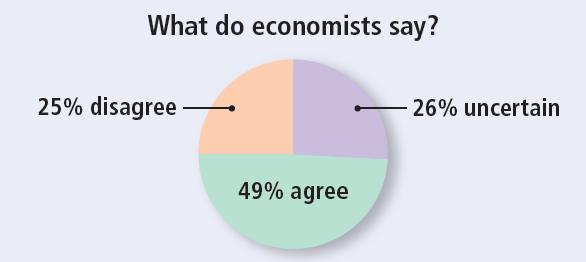 © 2018 Cengage Learning®. May not be scanned, copied or duplicated, or posted to a publicly accessible website, in whole or in part, except for use as permitted in a license distributed with a certain product or service or otherwise on a password-protected website or school-approved learning management system for classroom use.
27
[Speaker Notes: This ‘Ask the experts’ feature provides the opportunity for class discussion.  
After showing the statement, you can ask your students to choose one of the options: agree, disagree, or uncertain. You can collect their answers in a variety of ways: show of hands, ballot, clicker system, etc. If time permits, you can allow students to group and discuss some of the reasons they chose their answer. 
Ask the students to share with the class their reasons. Their answers will vary.]
Trade agreements and the WTO
World Trade Organization, WTO
Unilateral approach to achieve free trade
Remove its trade restrictions on its own
Great Britain, 19th century
Chile and South Korea, recent years
Multilateral approach to free trade
Reduce its trade restrictions while other countries do the same
NAFTA, GATT
© 2018 Cengage Learning®. May not be scanned, copied or duplicated, or posted to a publicly accessible website, in whole or in part, except for use as permitted in a license distributed with a certain product or service or otherwise on a password-protected website or school-approved learning management system for classroom use.
28
[Speaker Notes: This and the next few slides are based on the case study from the textbook.
The WTO website (http://www.wto.org) has useful information, especially the section for students:

http://wto.org/english/forums_e/students_e/students_e.htm]
Trade agreements and the WTO
North American Free Trade Agreement (NAFTA)
1993, lowered trade barriers among the United States, Mexico, and Canada
General Agreement on Tariffs and Trade (GATT)
Continuing series of negotiations among many of the world’s countries with the goal of promoting free trade
© 2018 Cengage Learning®. May not be scanned, copied or duplicated, or posted to a publicly accessible website, in whole or in part, except for use as permitted in a license distributed with a certain product or service or otherwise on a password-protected website or school-approved learning management system for classroom use.
29
Trade agreements and the WTO
GATT
United States helped to found GATT
After World War II
In response to the high tariffs imposed during the Great Depression
Successfully reduced the average tariff among member countries from about 40% to 5%
Enforced by the WTO
2015: 162 countries; more than 97 % of world trade
© 2018 Cengage Learning®. May not be scanned, copied or duplicated, or posted to a publicly accessible website, in whole or in part, except for use as permitted in a license distributed with a certain product or service or otherwise on a password-protected website or school-approved learning management system for classroom use.
30
Trade agreements and the WTO
Advantages of the multilateral approach
Potential to result in freer trade than unilateral approach
Reduce trade restrictions abroad and at home
Political advantage
Producers are fewer and better organized than consumers
Greater political influence
© 2018 Cengage Learning®. May not be scanned, copied or duplicated, or posted to a publicly accessible website, in whole or in part, except for use as permitted in a license distributed with a certain product or service or otherwise on a password-protected website or school-approved learning management system for classroom use.
31
Summary
A country will export a good if the world price of the good is higher than the domestic price without trade.  Trade raises producer surplus, reduces consumer surplus, and raises total surplus. 
A country will import a good if the world price is lower than the domestic price without trade.  Trade lowers producer surplus but raises consumer and total surplus. 
A tariff benefits producers and generates revenue for the government, but the losses to consumers exceed these gains.
© 2018 Cengage Learning®. May not be scanned, copied or duplicated, or posted to a publicly accessible website, in whole or in part, except for use as permitted in a license distributed with a certain product or service or otherwise on a password-protected website or school-approved learning management system for classroom use.
32
Summary
Common arguments for restricting trade include:  protecting jobs, defending national security, helping infant industries, preventing unfair competition, and responding to foreign trade restrictions. 
Some of these arguments have merit in some cases, but economists believe free trade is usually the better policy.
© 2018 Cengage Learning®. May not be scanned, copied or duplicated, or posted to a publicly accessible website, in whole or in part, except for use as permitted in a license distributed with a certain product or service or otherwise on a password-protected website or school-approved learning management system for classroom use.
33